Research Administration ForumFebruary 17, 2015
Agenda
Uniform Guidance Update – Dick
Miscellaneous Federal Topics – David (in absentia)
Division Approval Form Revisions - Dick
Property Management Presentation Series – Ted
CardQuest Update - Muriel
Uniform GuidanceDick Seligman
UG Update
December 19, 2014.  OMB issues UG as an “Interim Final Rule.”  Includes implementing regulations of all of the federal grant-making agencies.
 
OMB has only approved exceptions that were based on statutes or long-standing agency policy.
 
Examples:  UG says that cost sharing is not anticipated.  DOE requires 20% cost sharing on most research projects.  This is required by DOE legislation.
Applicability of the Uniform Guidance
Some agencies, e.g., NSF and NIH, apply the UG to new awards and to funding increments on existing awards.
 

DOD (including the Army Research Office, the Air Force Office of Scientific Research, and the Office of Naval Research) will apply the UG to new awards only.  Existing awards, whether modified or not, remain subject to the “old” OMB Circulars.
Uniform Guidance Requirements
Subawards always require prior approval; additional approval is required to issue fixed-price subawards.  FP subawards cannot exceed $150,000.
 
Long-term visa costs are not allowable
 
Participant support costs now recognized across all agencies
Uniform Guidance Requirements (cont.)
Prior sponsor approval is required if PI will be disengaged from the project for more than 90 consecutive days 
 
Cost sharing is not expected on research projects

Administrative and clerical costs may be charged as direct costs (4 specific requirements must be met)
Agency Implementations of the UG
NSF
 
Grant General Conditions (GC-1) Effective December 26, 2014
 
Subawards, including fixed price subawards, identified in the proposal do not require further approval
 
Financial closure of awards must be completed within 120 days after the award end date
Agency Implementations of the UG (cont.)
NIH
 
Interim Grant General Conditions Effective December 26, 2014
 
Participant Support costs are allowable only when identified in the funding opportunity announcement.
 
NIH will continue to use the terms trainees, trainee-expenses, and trainee travel.
Agency Implementations of the UG (cont.)
NIH (cont.)
 
Fixed amount subawards up to $150,000 may be issued without prior approval
 
Direct charging of administrative and clerical salaries described in the proposal does not require further approval
 
Final reports—financial, technical, invention—are due within 120 days of the end date of the award
Caltech Implementation of UG
OSR will flag all UG-covered awards in financial system
Lookup under Award/References link within PTA query screen – if there is a value “Uniform Guidance – Yes”, that is award is under the UG
Caltech Implementation of UG (cont.)
If a PI will be on leave for more than 90 consecutive days and will continue to meet original project commitments, no sponsor approval is necessary, provided:
The award is under the Uniform Guidance;
Leave begins after effective date on which award falls under the UG (date is available under references link of PTA Query screen);
Application for Leave of Absence form indicates that PI will remain “engaged” during absence (Part 2, Section D).
Miscellaneous Federal TopicsDavid Mayo (in absentia)
Grants.gov
Will be down Sat., 2/14/15 to Tue., 2/17/15 AM; see NIH revised deadlines announcement 
Use of unicode characters in open text fields will be accepted beginning 2/17/2015
National Science Foundation
Format validations - FastLane will not allow submission if format is incorrect: page counts, budget thresholds, and proposal components.
FastLane Notifications and Requests – migrating to Research.gov in March 2015
Clarification of 2-month rule - solely a proposal limitation; PIs may be paid more than 2 months provided funds are available and there is no change in scope
NSF Proposals
Project Description must now include a section called “Broader Impacts of the Proposed Work”
NSF (cont.)
Biosketch now requires information on individual’s undergraduate, graduate and postdoctoral institutions
All travel must now be justified, not just foreign.
May add 3 pages of budget justification for each subaward
Costs for meals/coffee breaks not allowable for intramural meetings
Reminder that NSF does not permit cost sharing unless program announcement specifically allows it.  This includes PI effort and overhead waivers
National Institutes of Health
New Biographical Sketch format for applications due on or after 5/25/2015 (NOT-OD-15-032)
Salary Cap has increased from 181,500 to $183,300 effective 1/11/2015 (NOT-OD-15-049)
NRSA zero level stipend for FY2015 increases from $42,000 to $42,840 (NOT-OD-15-048)
NIH deadline adjustments for Grants.gov outage (NOT-OD-15-057)
Interim grant conditions issued for UG compliance
Division Approval Form RevisionsDick Seligman
Division Approval Form Revisions
Current edition of the DAF is 3-2013

Several Revisions are in Process

Section F. Financial Interests
Additional Item:  I, the PI, certify that I have completed my annual Conflict of Interest Disclosure for this year, and have updated it as necessary.
Division Approval Form Revisions (cont.)
Section G. Research Compliance
Revision of item 3:  Does the proposed research involve recombinant or synthetic nucleic acids, infections agents, viral vectors, transgenics, CDC/USDA select agents, or toxins?

Addition of item 4:  Does the proposed research involve human stem cells?  If yes:  The stem cells are derived from [ ] stem cell lines or [ ] primary cells.
Division Approval Form Revisions (cont.)
Section H.  Certification, Approvals, an Signatures

I, a Principal or co-Principal Investigator on the described proposal, hereby certify: (1) that the information submitted within the application is true, complete and accurate to the best of my knowledge; (2) that any false, fictitious, or fraudulent statements or claims may subject me to criminal, civil, or administrative penalties; and (3) that I agree to accept responsibility for the programmatic conduct of the project, to provide the required progress reports if an award is made as a result of the application, and to otherwise abide by my obligations under the relevant award, including those relating to confidential information.
Division Approval Form Revisions (cont.)
When the next edition of the DAF is ready for use, we will notify the Grant Managers and Division Administrators.  In the meantime, please continue to use the 3-2013 edition.
Property Management Presentation SeriesFY2015Ted Lieu
Property Management- Presentation Series:
1-The Equipment Inventory Process
  	March 18, 2015; 1:30 pm to 2:30 pm; Crellin 151
2-Equipment Fabrications & Deliverables: Part 1-General Information
 	April 14, 2015; 1:30 pm to 2:30 pm; Crellin 151
3-Equipment Fabrications & Deliverables: Part 2-Government Owned
		May 2015 ; Day, Time & Location TBD
4-General Caltech Policies and Practices		June 2015;  Day, Time & Location TBD
Property Management Presentation 1-The Equipment Inventory Process:
Purpose
Inventory process
Final Inventory Report
Special considerations 
Areas of concerns

When:  March 18, 2015; 1:30 pm to 2:30 pm
Where: Crellin 151
Property Management Presentation 2-Equipment Fabrications & Deliverables: Part 1 - General Information
Definition
Chargeable costs 
Fiscal implications 
Life cycle and process
Special considerations 
Problem areas

When:  April 14, 2015; 1:30 pm to 2:30 pm
Where: Crellin 151
Property Management Presentation 3-Equipment Fabrications & Deliverables: Part 2 – Government Owned
Regulatory compliance 
Life cycle and process
Self-Assessment requirements
Implications of non-compliance
Areas of concern at Caltech


When:  May 2015; Date & Time TBD 
Where: TBD
Property Management Presentation 4-General Caltech Policies and Practices
New Property Services Manual
Property Management Cycle
Roles, Responsibilities, and Expectations
Self-Assessment Requirements
Documentations
Audits

When:  June 2015; Date & Time TBD 
Where: TBD
Property Management Presentation Series
If you would like to attend any of the presentations in this series, please RSVP via email to:

Lorianne.Bowers@caltech.edu
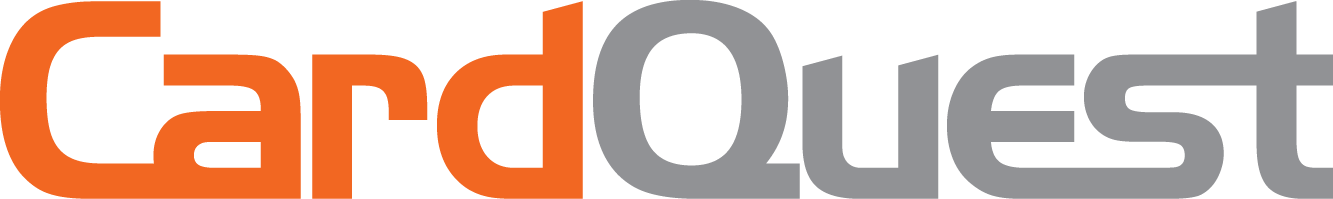 Muriel Marroquin
Traveler’s Name Field List of Values
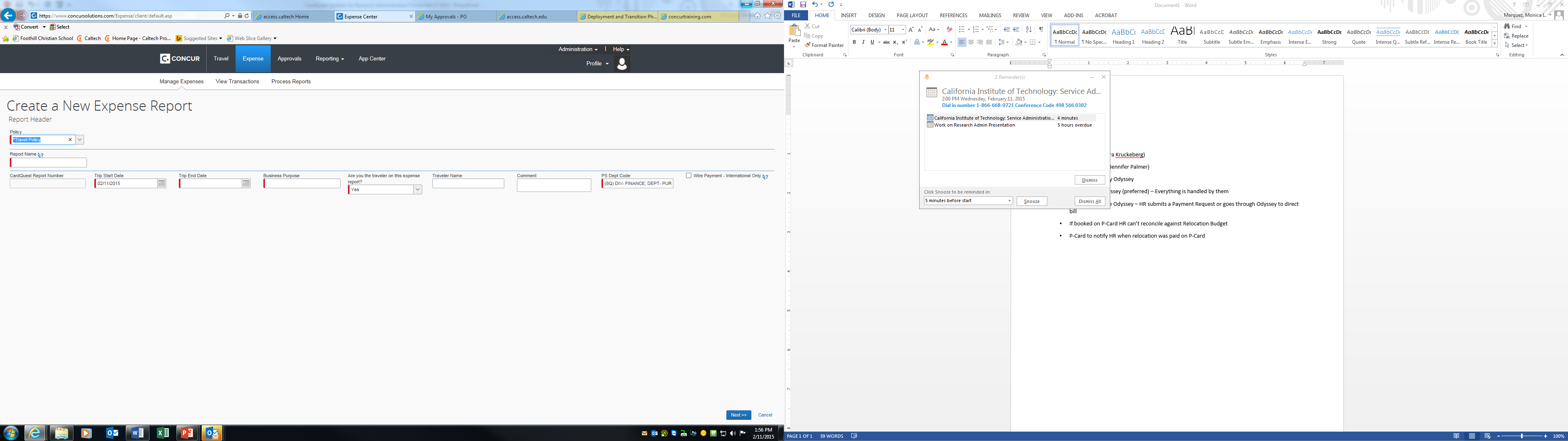 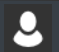 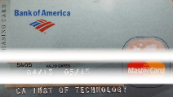 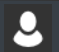 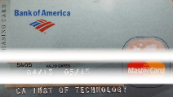 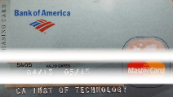 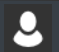 Expense Types
Expense Types identify a commodity type by grouping them into parent/child categories
Audit rules and policies within CardQuest are driven by these Expense Types
Example: Other-Gifts/Awards; Entertainment
Always select the most appropriate Expense Type 

Examples:
When is a Traveler’s Signature Required?
A Traveler’s signature is required when you are preparing a Travel Report in YOUR profile for someone else
If you are submitting on behalf of someone else, you do NOT have to have the Traveler sign 
To qualify, your Traveler must fill out the Certification of Delegation of Expense Report Submission
This form is only applicable to Faculty
Attach the signed Report to the first Expense line of the Travel Report
Reconciliation & Receipts
*FAR Regulation 4.703 Policy  
(3) The contractor or subcontractor retains the original records for a minimum of one year after imaging to permit periodic validation of the imaging systems.
FAR Regulation 4.704 Calculation of retention periods
(a) The retention periods in 4.705 are calculated from the end of the contractor’s fiscal year in which an entry is made charging or allocating a cost to a Government contract or subcontract
Profile Updates
Personal Information – Verify Work Phone




Expense Information – Verify Default PTAs & Department Code
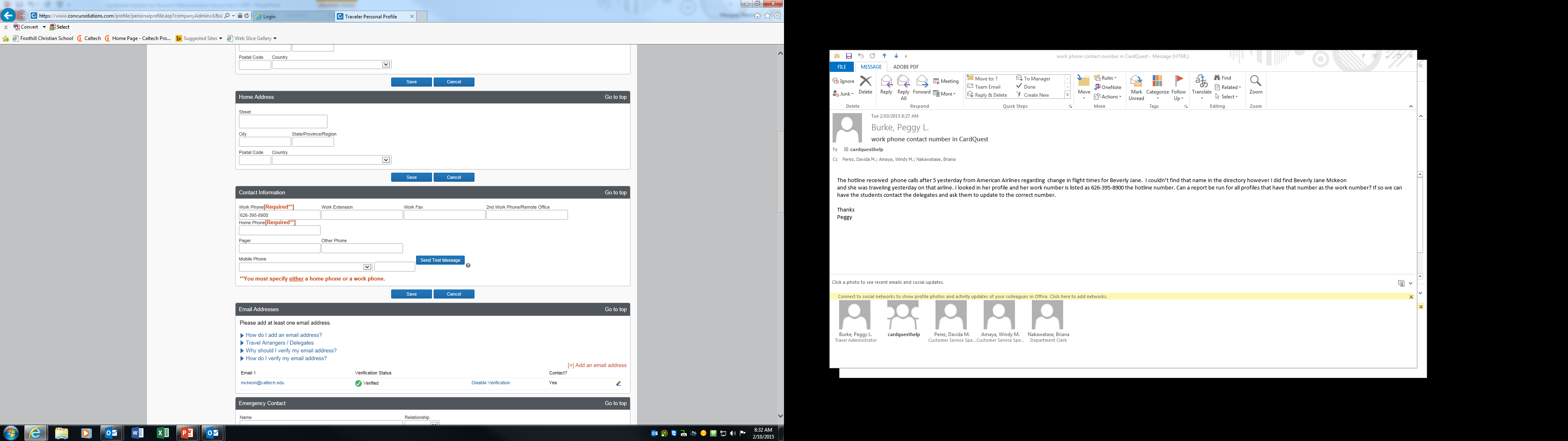 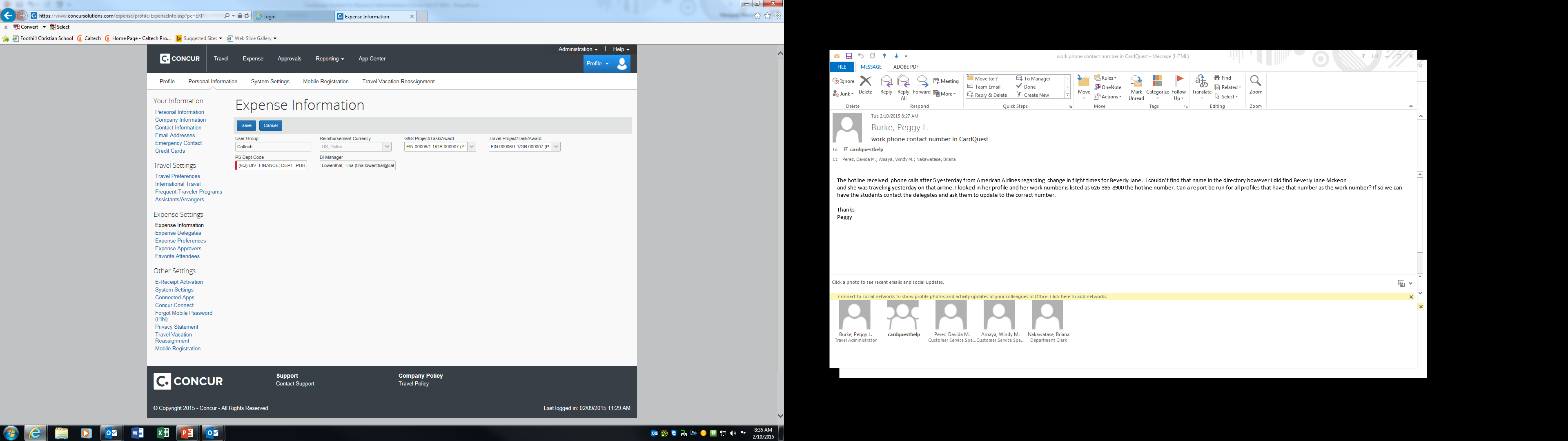 P-Card Commitments
Available in the Cognos PTA Cost Details – Export
CardQuest expenses commitments are expenses allocated to PTA(s), but not yet interfaced and reflected as actual expenses in Oracle
Commitments appear in Cognos 2 days after allocation is made: 1 overnight to CardQuest’s Business Intelligence plus 1 overnight to Cognos
Relocation Reminder
Do not use a P-Card to pay for Relocation expenses
CardQuest cannot accommodate Relocation reimbursements
Questions? Contact the following for Relocation assistance:
Jennifer Palmer – Faculty 
Tara Kruckeberg – Staff
Slides will be available at our website:

ResearchAdministration.
Thank you for attending!